Sergileme
Dr. Öğr. Üyesi Ayşem YANAR
sergi
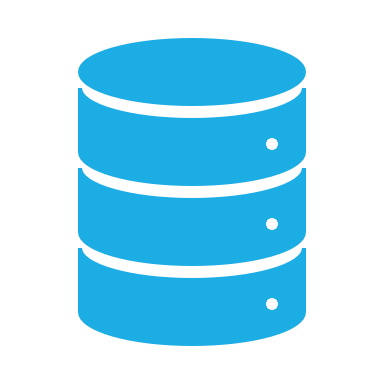 Sergi, alıcının görmesi, seçmesi için dizilmiş şeylerin tümü ve bu nesnelerin serildiği yer, halkın gezip görmesi, tanıması için uygun biçimde yerleştirilmiş ürünlerin, sanat eserlerinin tümü, hatta bir yerin, bir ülkenin veya çeşitli ülkelerin kendine özgü tarım, sanayi ve benzeri ürünlerini tanıtmak için uygun bir biçimde gösterildiği yer, sergileme ise; sergilemek işi, teşhir, ekspozisyon olarak tanımlanmaktadır (TDK, 2019).
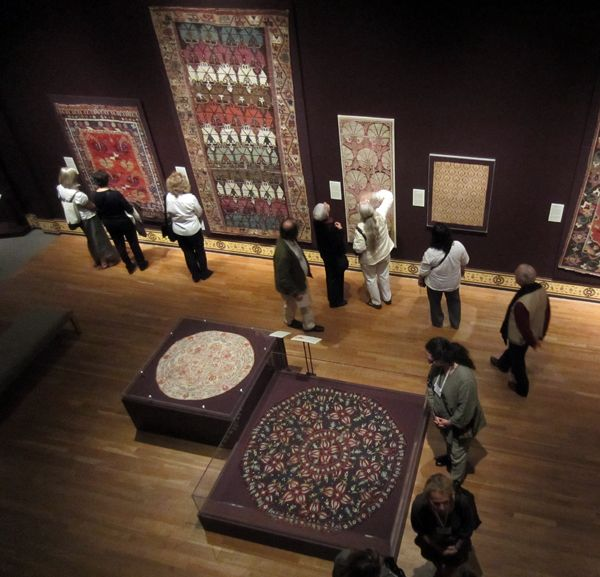 Sergi ister ticari ister kültürel olsun farklı ortamların arasındaki bağlantı üç boyutlu mekanda bir hikaye iletme fikridir. Sergi kavramı yada bir nesnenin sergilenmesi bilgi içeren değerler bütünüdür.
Locker (2013, s. 15) sergiyi, baştan sona bir amaç veya temayla anlatı sunmak üzere sergileneceklerin herhangi bir şekilde düzenlenerek bir araya getirilmeleri olarak tanımlamaktadır. 

Sergileme, bir tema doğrultusunda eserlerin, nesnelerin ya da fikirlerin izleyicilerle buluştuğu andır. Genellikle müze ve galerilerle birlikte anılan sergi, Madran (2012, s. 3)’a göre nesnelerin belirli bir düzen içinde ve belirli bir yöntem dahilinde, bireyler tarafından ulaşılabilir kılınmak üzere oluşturulan bir araçtır ve aslında görsel bir işleyiş dili tanımlayan sosyal bir pratiktir.
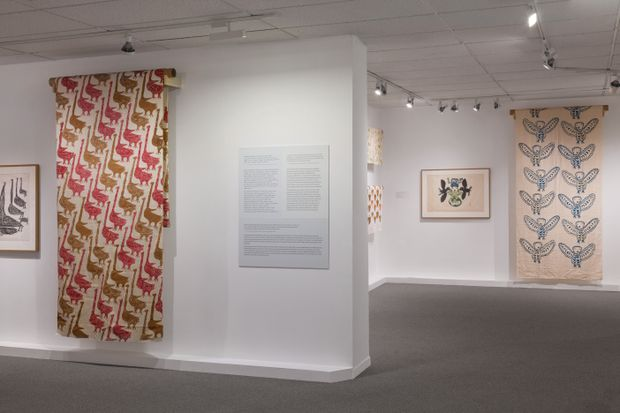 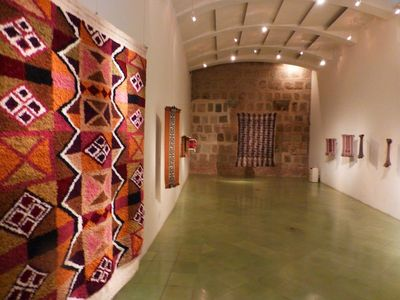 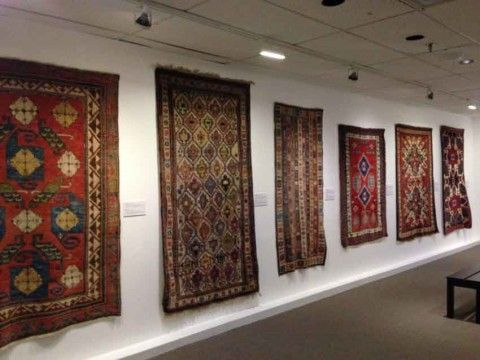 Müzeler toplama, muhafaza etme, koruma, depolama, sergileme, araştırma ve yorumlamadan sorumlu kurumlardır. Sergi tasarımcıları için müzelerin en önemli tarafı, halkın koleksiyona erişiminin sağlanması gerekliliğidir. 
Modern müze fikri 21. yüzyıl ilerlerken bir eğitim ortamı olarak gelişmeye başlamış ve müzeler yaşam alanı haline dönüştürülmüştür. Müzeler yeni fikirler ile kültürel miras hikayesi oluşturmaya başladıkça yorumlama etkileşimli öğrenme sürecine dönüşmüştür. 
Sergileme, proje bazlı sergi, tematik sergi ve ya eğitsel sergi de olabilir. Burada dikkat edilmesi gereken unsur etik değerlerdir. Kavramsal olarak bilgi, yazım teknikleri (tipolojisi), kavrama/nesneye ait söz ve görsellerin kullanımı gibi izleyiciyle iletişim kurabilecek unsurlarla istenilen etki daha da artırılabilmektedir.
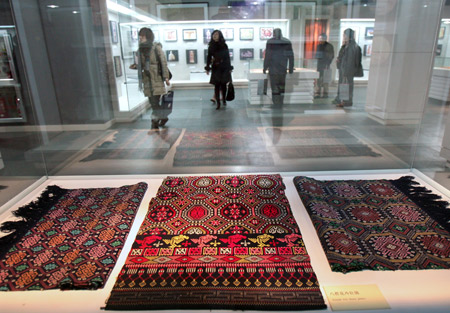 İnsanoğlu'nun çevresiyle iletişim kurması sonucu ortaya çıkan ve günümüzde birçok farklı türde karşılaştığımız sergileme tasarımı, izleyiciyle en hızlı iletişim kuran tasarım alanlarından biri sayılabilir. Zamanla sergileme tasarımı türleri, birbirlerine çok benzer ve yakın olsa da, kendi arasında daha da ayrışmış, ayrışmaya da devam etmektedir. Bu durum, sergileme tasarımının artık birçok yeni ortamda kullandığına işaret edebilmektedir (Demir,2009).
The Shanghai Textile Museum
Tüm sergileme projeleri bir takım analizlerle başlamaktadır. Bu analizler sergi yapısının temelini oluşturur. Öncelikli olarak serginin doğası ve amacının ne olduğu belirlenmelidir. Sergini ölçeğine karar verilmeli, hedef kitle ve ihtiyaçları göz önünde bulundurulmalıdır. 
Ziyaretçi (hedef kitle) kimdir?, izleyici analizleri izleyicinin niteliklerini sorgulamayla başlamaktadır. 
Aile mi?, yerli ve uluslararası turist mi?, konu uzmanı mı?, okul grupları mı?,
ziyaretçinin yaşı, cinsiyeti, ırkı, fiziksel ve duygusal yetenekleri gibi demografik özellikler belirlenmelidir. 
Ziyaretçi dışında sergileme alanının içeriği ve pozisyonu nedir? Sergileme için ayrılan bütçe miktarı ne kadardır? Ve son olarak sergi süresi ne kadar olmalı? Tüm bu soruların cevabı bulunduğunda proje temeli atılarak çalışmalar yürütülmeye başlanır (Locker, 2013).
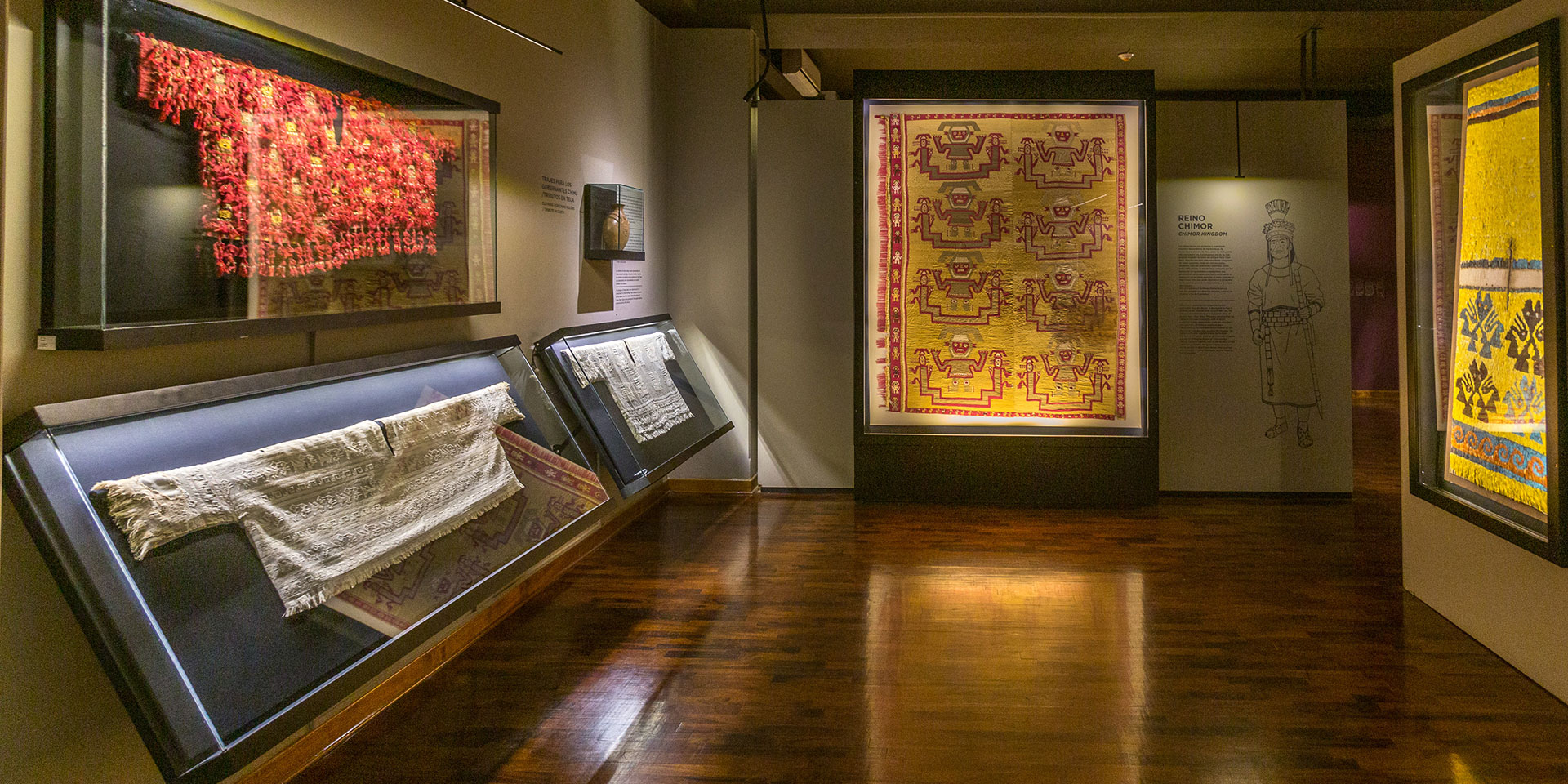 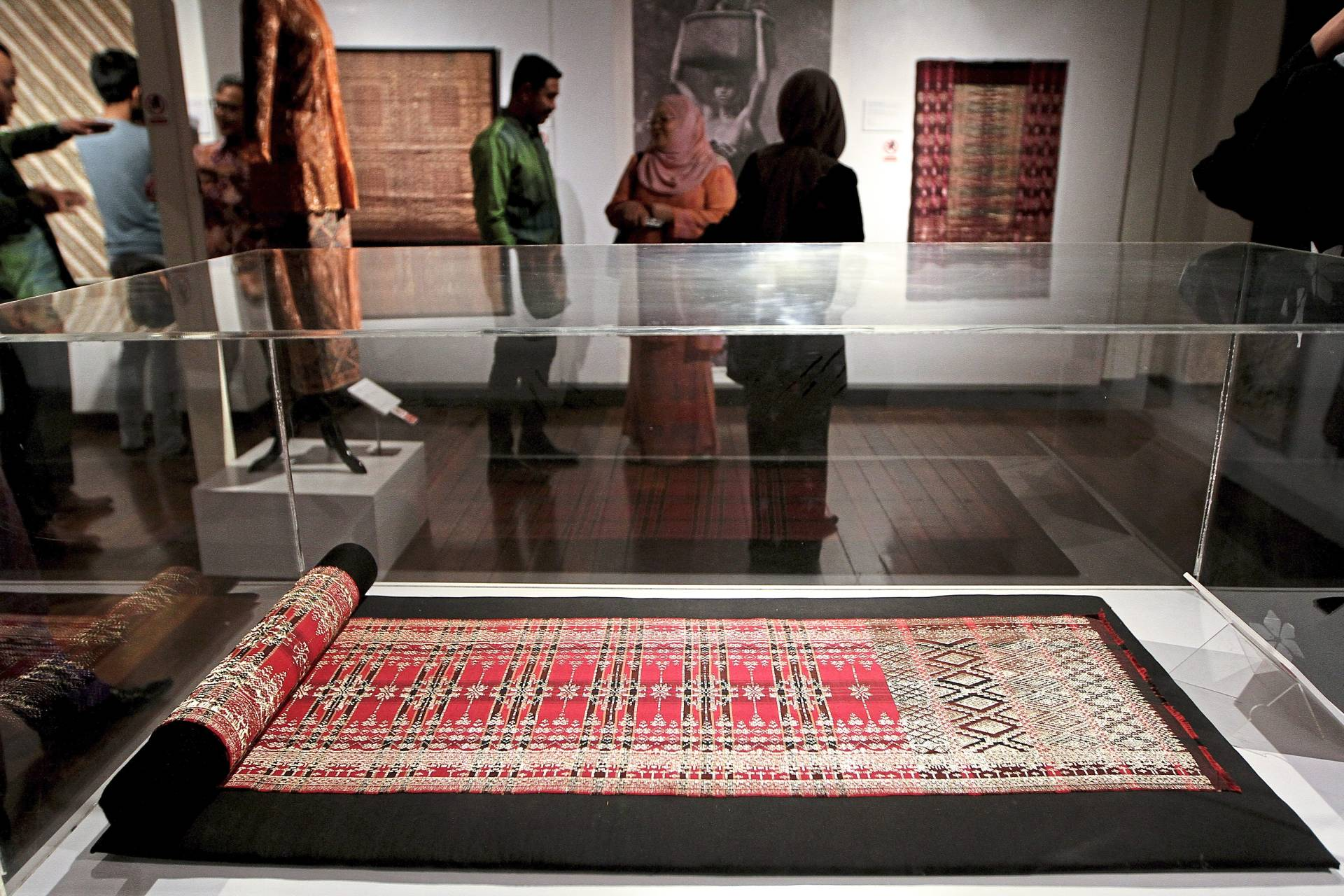 Ziyaretçi gezdiği sergide kendine ait bir ipucu arayışındadır. Geçmişten bir yaşantı, yaşantıyla benzerlik ziyaret sonrası oluşturulacak ve kalıcı olacak hafızayı güçlendirmektedir. Bu yüzden sergileme yöntemleri içerisinde görme, koku, tat gibi duyu organlarının kullanımının sürece dahil edilmesi ve hafızayı güçlendirici itkilerin kullanılması hatta ortamda dijital platformun kullanılması izleyici doğrudan etkilemektedir. 
Sergide anlatılmak istenilen hedef kitlenin hikayenin ne olduğunu algılaması değil nasıl olduğunu algılamasıdır. Anlatılmak istenilen nesne de ara bağlantıların kurulması ziyaretçinin daha fazla algılamasına yardımcı olur. Nesne ile ilgili ara öge köprülerin kurulmasını sağlamaktadır. Hikayeyi ya da temayı ele almak derinlemesine araştırma yapılmasını gerektirir. Bu süreç gelişi güzel değil yazılı ve görsel uyarıcıların kullanılması ve ek bilginin verilme süreci olarak da düşünülmesi gerekmektedir (Locker, 2013).
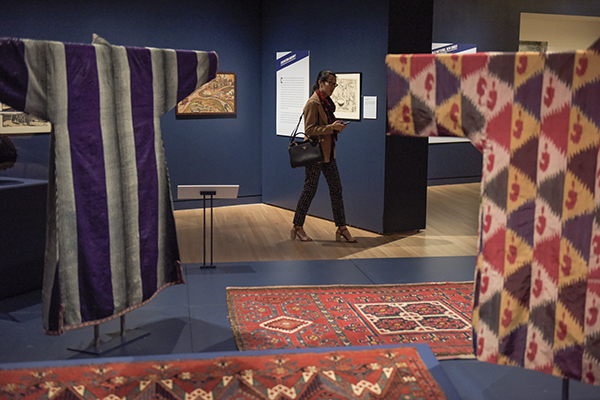 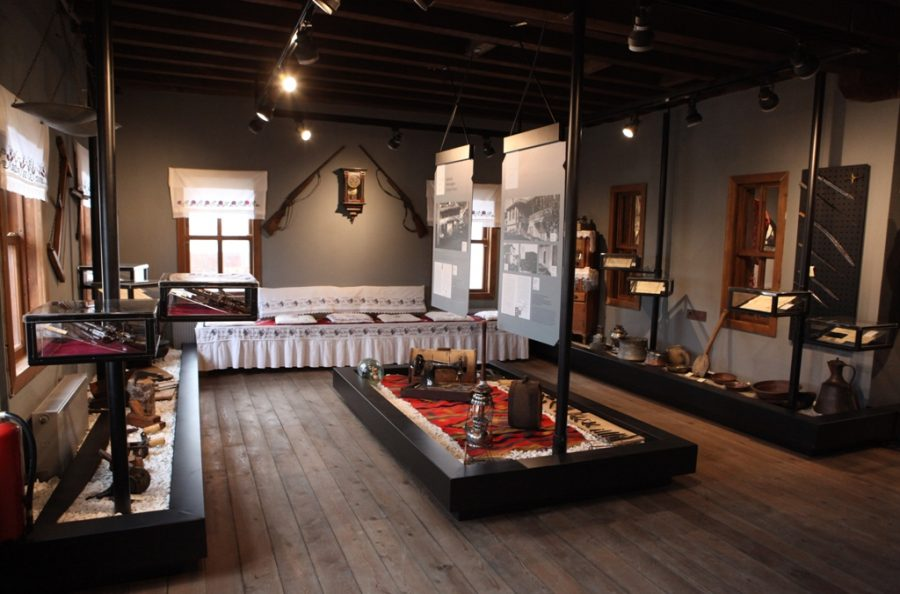 Sergilemede önemli kriterlerden birisi de izleyicilerin ölçümüdür. Antropometrik çalışmalar, insan bedenini ölçüleri ve ortalamanın ne anlama geldiği ile ilgili bilgi vermektedir. Bu sergide kullanılacak stand, grafik ve görsel ögelerde doğrudan ilişkilidir. Ergonomi ise insanın mekanla etkileşiminin nasıl kurulabileceği üzerine çalışan bir alandır. Antropometri ve ergonomi iyi kullanıldığı zaman tasarımcı, ziyaretçi ile uyumlu, rahat ortamlar yaratabilmektedir. 
Sergi tasarımı, küratör, tasarımcı, eğitimci dışında mimar, iç mimar, stand, sahne ve grafik tasarımcı gibi farklı disiplinlerden bir araya gelen uzmanların beyin fırtınası sonucu ortaya koydukları disiplinler arası çalışmalarının ürünüdür.
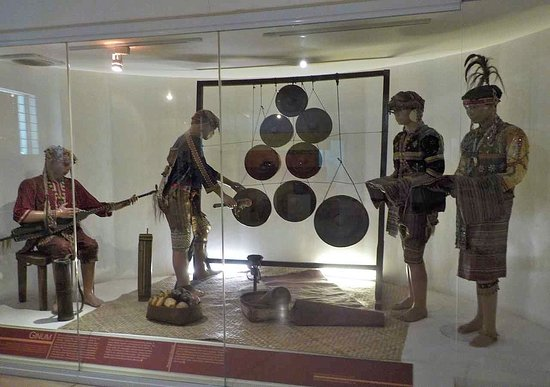 Grafik tasarımı, mesajı iletmek için tipografiyi ve imgeyi bir araya getirmesi ve bu anlamda serginin metnini oluşturması açısından önemli rol oynamaktadır. Bir sergideki grafik tasarım ve üç boyutlu bileşenler ayrılmaz bir şekilde birbirine bağlıdır. Baskı teknolojilerindeki gelişme, grafiklerin büyük ölçekte çeşitli yüzeylere basılma olanağı sunmaktadır. Bu aynı zamanda çok amaçlı teşhirler için de birçok olanak sunmaktadır. Grafiklere ayrılan alanlar; nesneler için teşhir stantları, etkileşimli sergiler veya plazma ekranlar, grafik yüzey üzerinde sergilenen nesneler ve panel üzerine işlenmiş aydınlatmalar olabilir. Grafik bilgi, sergini ayrılmaz bir parçası olup hikayeye mantık ve netlik geliştirmeye yardımcı olur
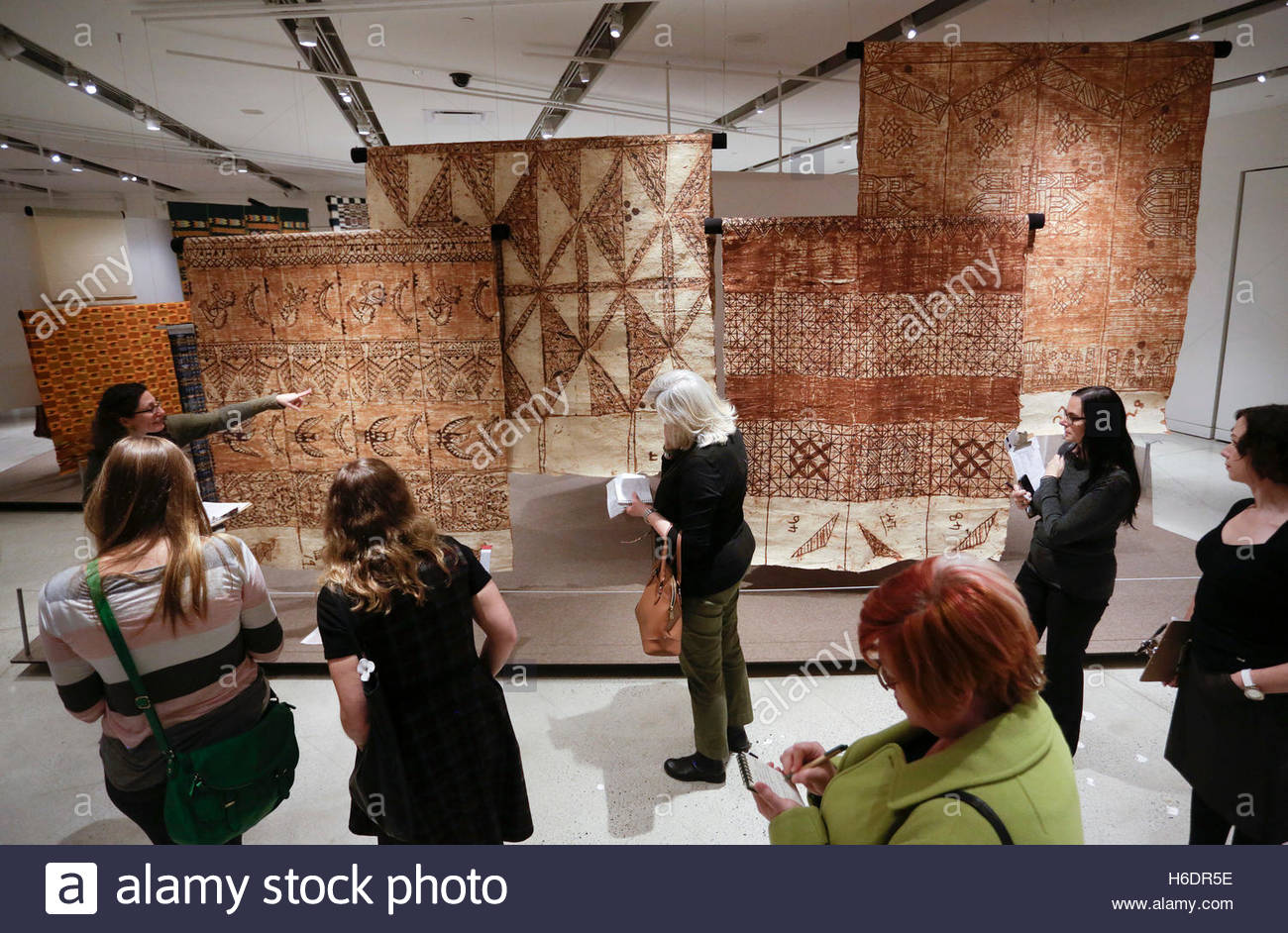 Sergi tasarım sürecinde yer alan stantlar, sürdürülebilirlik açısından katılımcılar için sorumluluk ve küresel bir kaygı ögesidir. Müzeler çevresel stratejileri olarak veya tasarımcıların kişisel zihniyetleri ve uygulamaları olarak çevresel konulara dikkat çekilmesi gerekmektedir. Bu fikirler, ünlü ‘azaltma, yeniden kullanma ve geri dönüşüm! nakaratıdır. Sadece erişim konuların yasal ve etik gerekliliğe dönüşmesi gibi sürdürülebilirlikte iletişimden ve yorumlamadan sosyal sorumluluğa ve kültürel etkiye, sergilerin etkisine kadar çalışma yaşamının tüm alanlarında işlenir. Sergilerin yeni malzemeler ve inşa yöntemleri deneme geleneği vardır. Birçok endüstrinin yeşil gündemle ilgili olması sürdürülebilir malzeme seçimini artırmaktadır. Malzemeler uygulamaya yönelik ve estetik potansiyellere göre seçilmektedir. Tasarımcının yeteneklerinden biri de alternatif malzeme ve ürün kullanabilme yetisidir
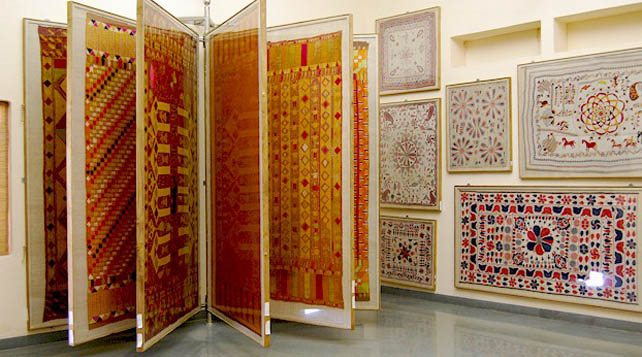 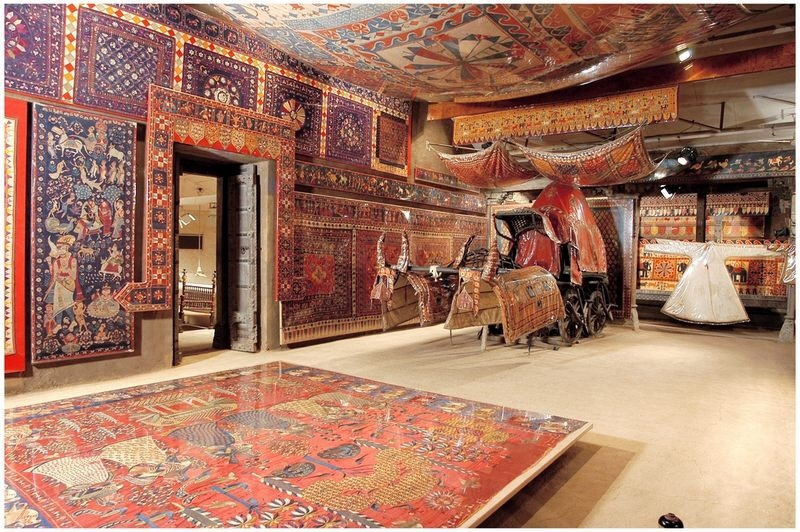 Calico Museum of Textiles, India
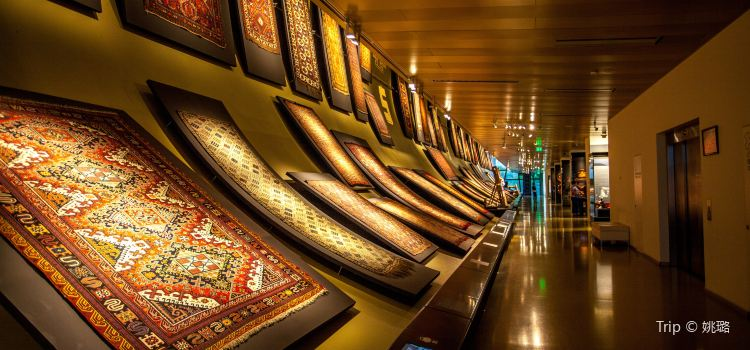 Azerbaycan , Bakü
Halı Müzesi
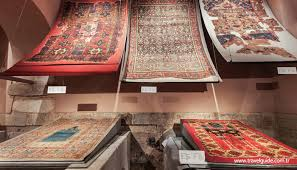 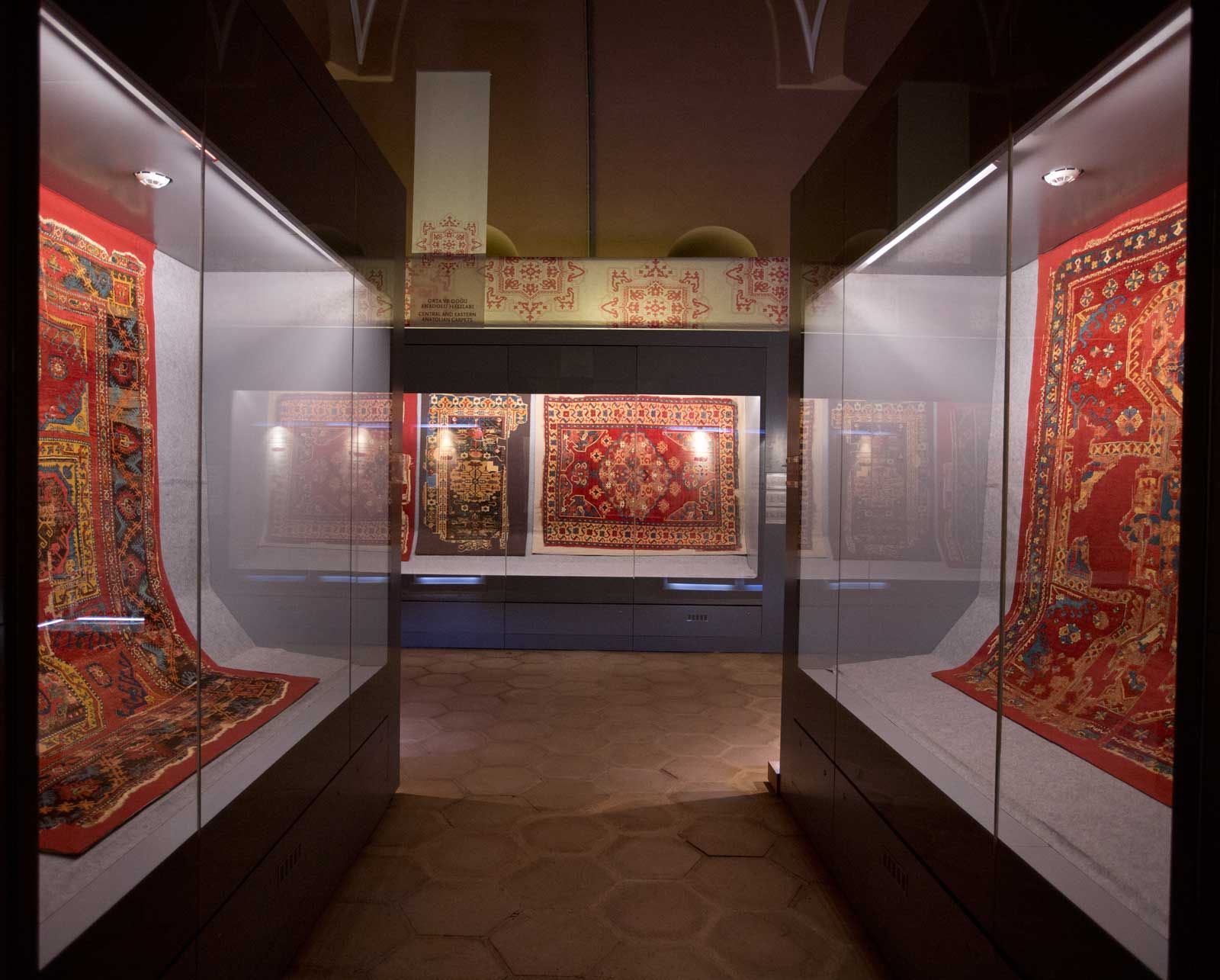 İstanbul Halı Müzesi
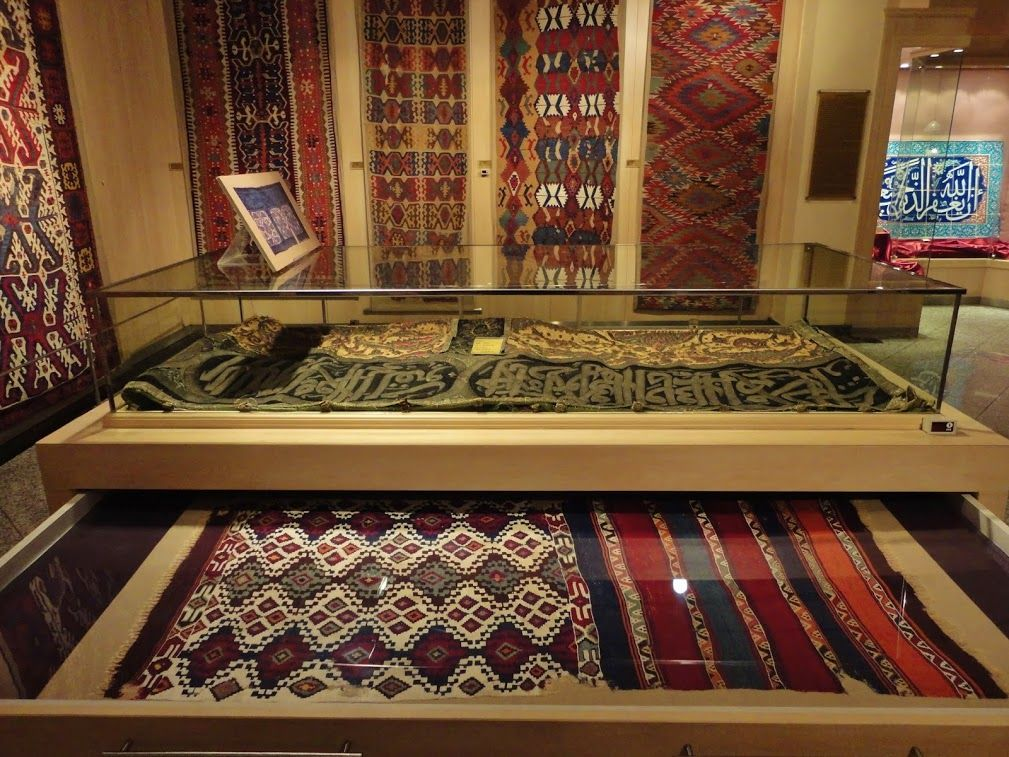 Ankara Vakıf Eserleri Müzesi